ONLINE VÝUKA
I hodina v pyžamu má svá pravidla...
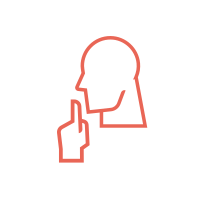 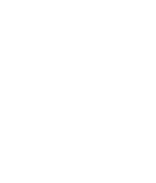 Oznam lidem ve své domácnosti, že budeš mít online hodinu, aby věděli, že tě nemají vyrušovat.
OKOLÍ
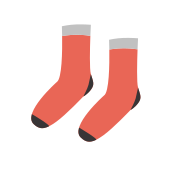 Nezapomeň, že pokud budeš používat kameru, ostatní uvidí, co je ve tvém okolí.
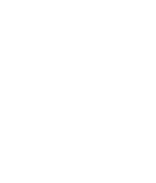 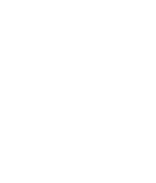 Stejně jako ve třídě i tady je neslušné přes
kohokoliv mluvit a skákat učiteli do řeči.
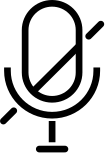 Pokud tě učitel nevyzval nebo pokud neodpovídáš
na otázku, měj během hodiny vypnutý mikrofon.
MĚJTE VYPNUTÉ MIKROFONY
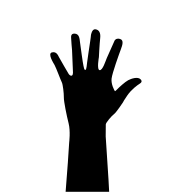 Výjimkou je, pokud chceš něco říct. Zapnutím mikrofonu dáš signál učiteli, že se hlásíš o slovo.
Vyčkej na vyvolání.
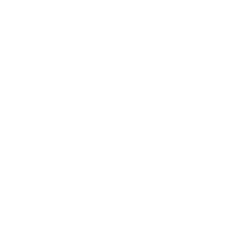 Až domluvíš,
nezapomeň si mikrofon znovu vypnout.
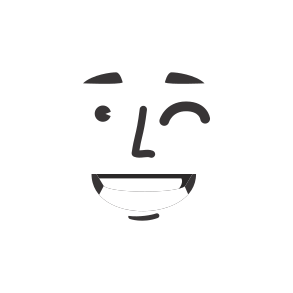 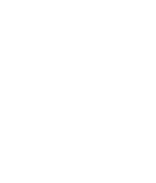 Pokud chceš, můžeš si zapnout kameru,
ale...
KAMERA JE DOBROVOLNÁ
Nedělej při hovoru blbiny. 
Stále máme výuku.
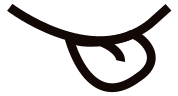 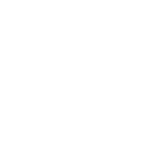 Pokud nechceš být vidět, nech si kameru vypnutou. Je to zcela na tobě!
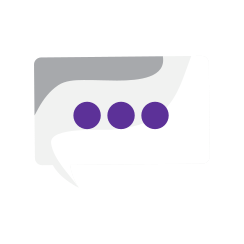 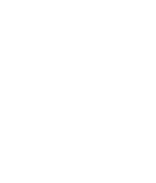 Můžeš používat chat, pokud se chceš
vyjádřit k tématu nebo máš otázku k hodině.
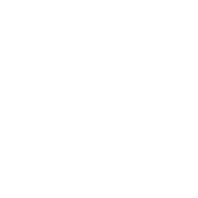 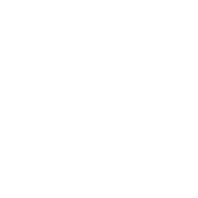 CHAT
Emoji klidně používej, ale nepřeháněj to.
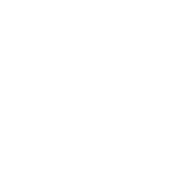 V průběhu hovoru se budu průběžně dívat do chatu. Budu se snažit odpovědět na všechny komentáře.
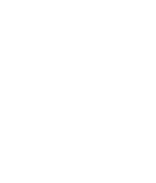 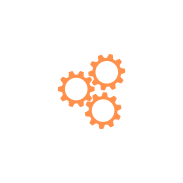 Používej vždy jen ty funkce Teams hovoru, 
které ti odsouhlasí učitel.
DALŠÍ FUNKCE
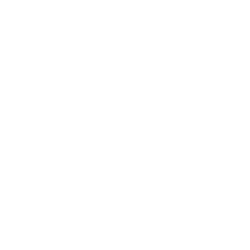 Není ti něco jasné? Neboj se zeptat!
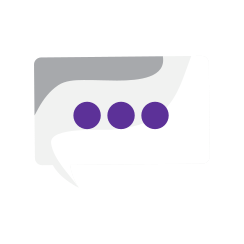 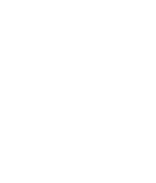 I distanční výuka má svá pravidla. Bez souhlasu vyučujícího je zakázáno pořizovat zvukový či obrazový záznam.
NA SI CO DÁT POZOR?
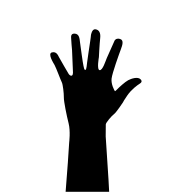 Pokud se nemůžeš zúčastnit online výuky, omluv se přes chat vyučujícímu daného předmětu        i třídnímu učiteli.
DÍKY ZA SPOLUPRÁCI!